TUNTEET JA PSYKOLOGIAN OSA-ALUEET
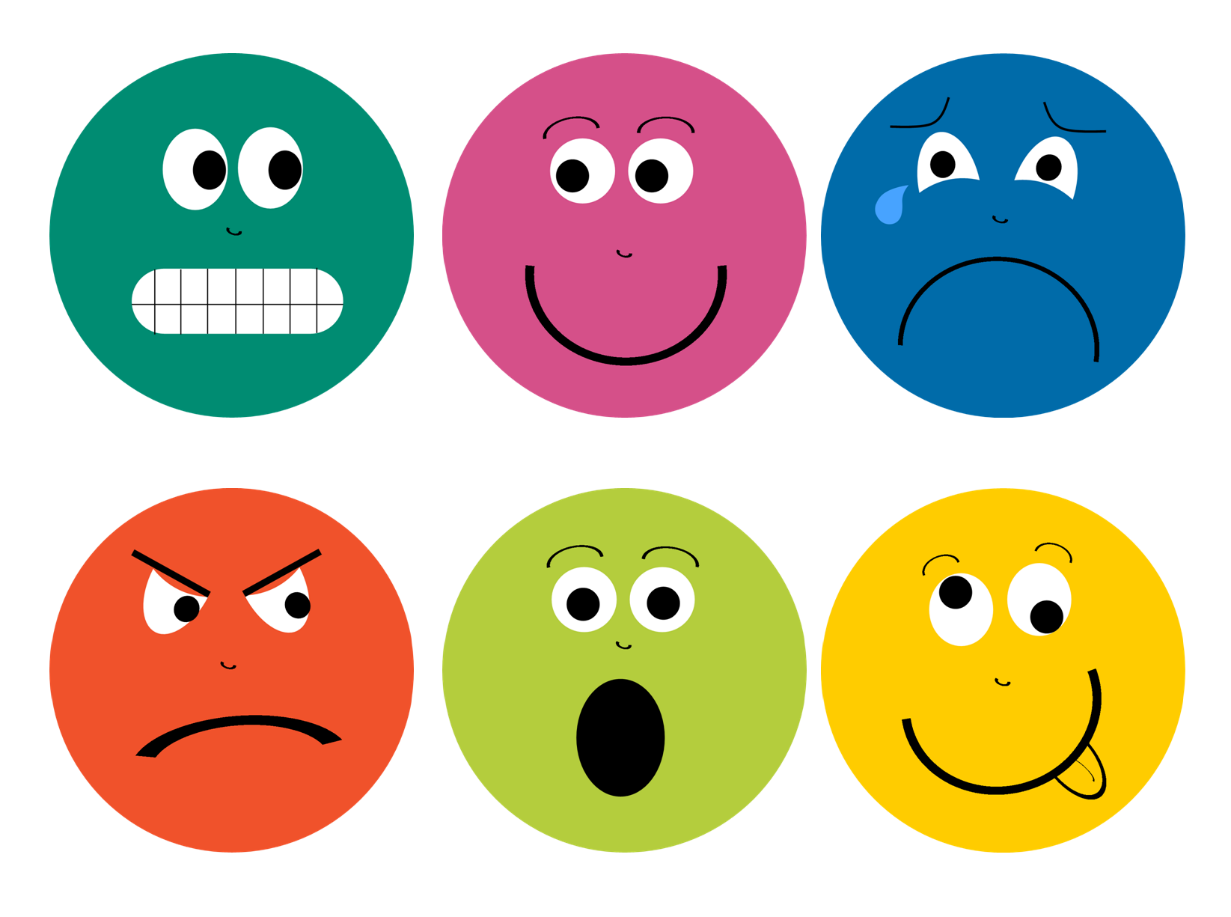 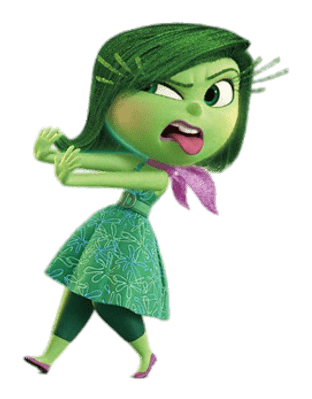 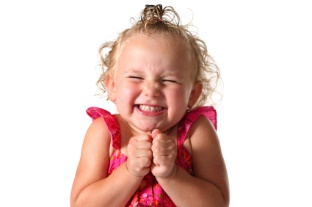 tunteet ja kehityspsykologia 
 varhainen vuorovaikutus ja perusturvallisuuden tunne
uhmaikä ja tunteiden voimakkuus
lasten tunneterapiat
murrosikä ja epäselvät tunteet (>limbinen järjestelmä ja hormonit)
tunteet ja kognitiivinen psykologia 
esim. pelko, ilo tai ahdistus vaikuttavat tarkkaavaisuuteen ( havaintojen muodostuminen)
tunnepitoiset asiat jäävät paremmin muistiin, esim. liikenteessä ns. läheltä piti tilanteet vaikuttavat sisäisten mallien muutoksiin > varovaisuus
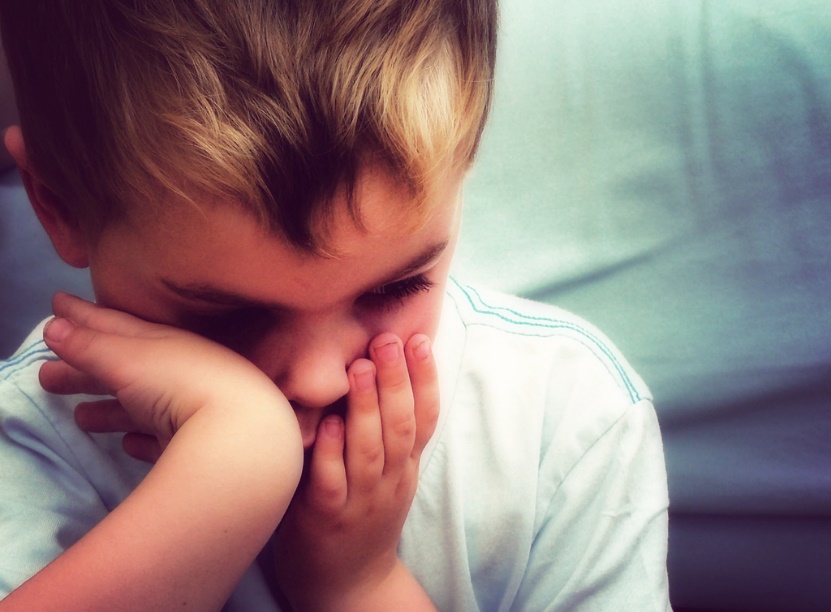 . tunteet ja fysiologinen psykologia (neuropsykologia) 
etuotsalohkon merkitys tunteiden säätelyssä
kortisolin merkitys pelon tunteen kokemisessa, esim. stressaantunut ihminen kokee myös pelkoreaktioita
 esim. lsd ja uhkarohkeus ( > normaalin pelon katoaminen)
 päihteet ja liikenne ( > näennäinen hallinnan tunne)
tunteet ja persoonallisuuden psykologia 
myönteisten ja kielteisten tunteiden merkitys
optimismi >< pessimismi
psyykkisissä häiriöissä tunne-elämä häiriytyy
temperamentti
tunteiden yli- tai alikontrolointi
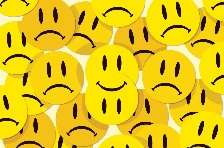 tunteet ja sosiaalipsykologia 
 esim. lauma-ajattelussa ihmiset peesaavat toistensa tunteita (aggressio, ekstaattiset tunteet jne 
> esim. urheilun seuraaminen, mielenosoitus)
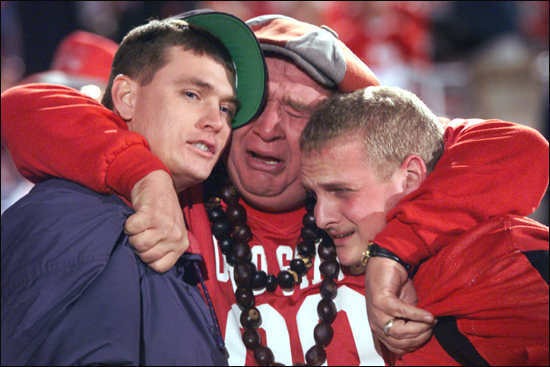 *tunteet ja unet > unessa tunteet muuttuvat usein mielikuviksi
** tunteet ja suggestio
    > esim. mielikuvaharjoitukset
*** tunteet ja hyvinvointi 
tunteiden merkitys esim. fysiologiselle hyvinvoinnille
**** flow-tunne, myös motivaation ja  
       luovuuden näkökulma

vielä: esim. urheilupsykologia > pelkääkö urheilija virheitä vai uskaltaako tehdä ratkaisuja ( esim. lentopallo)
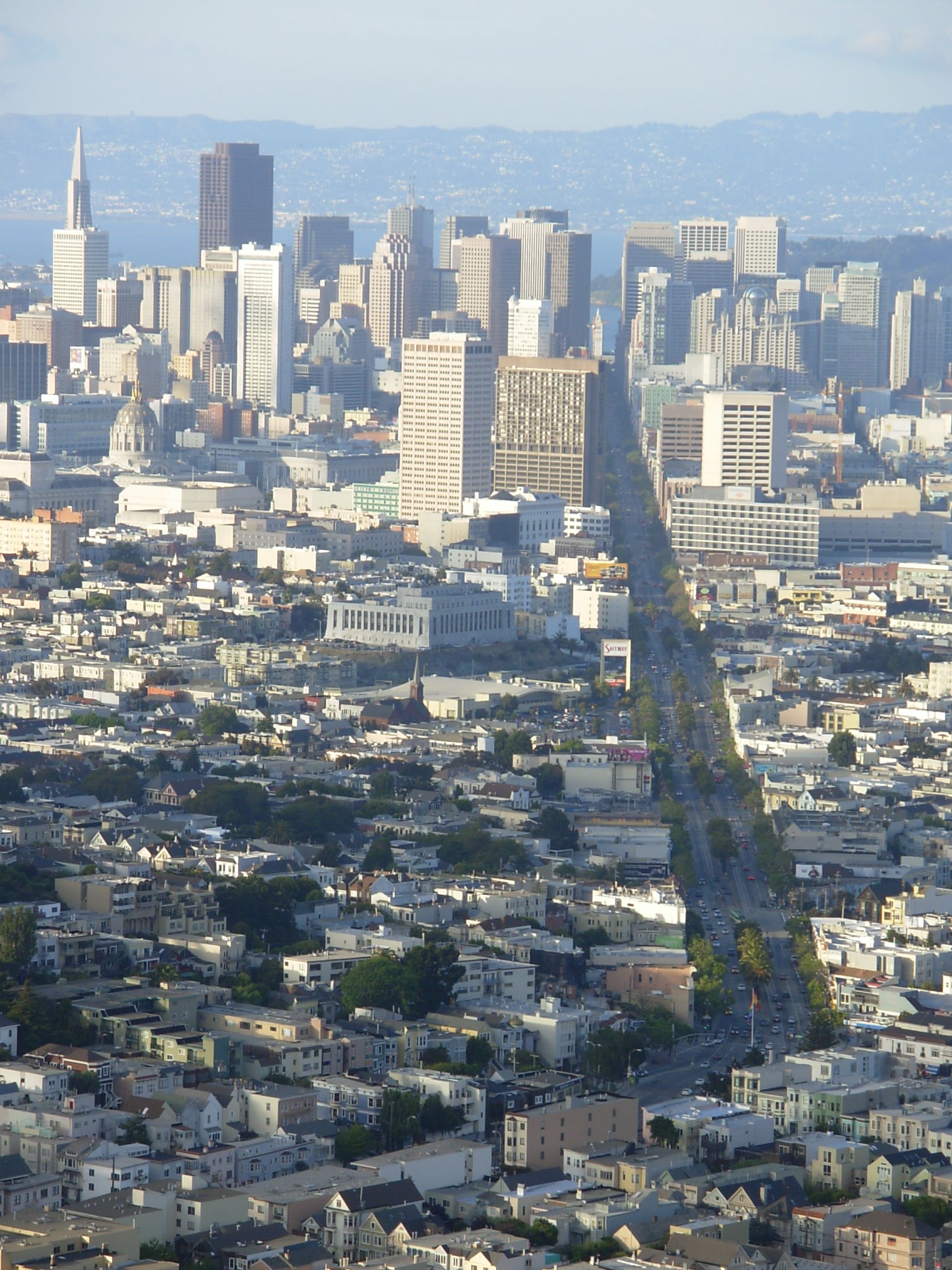 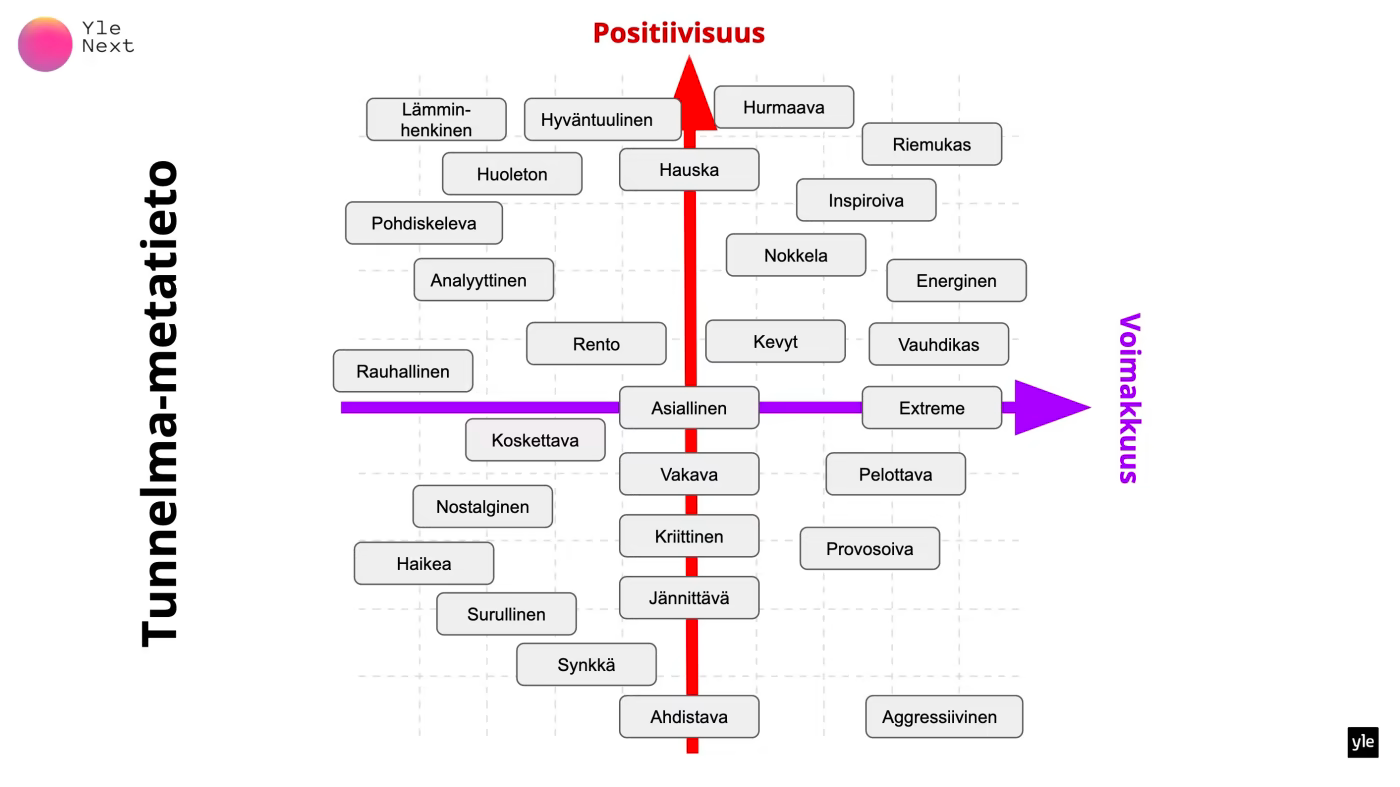 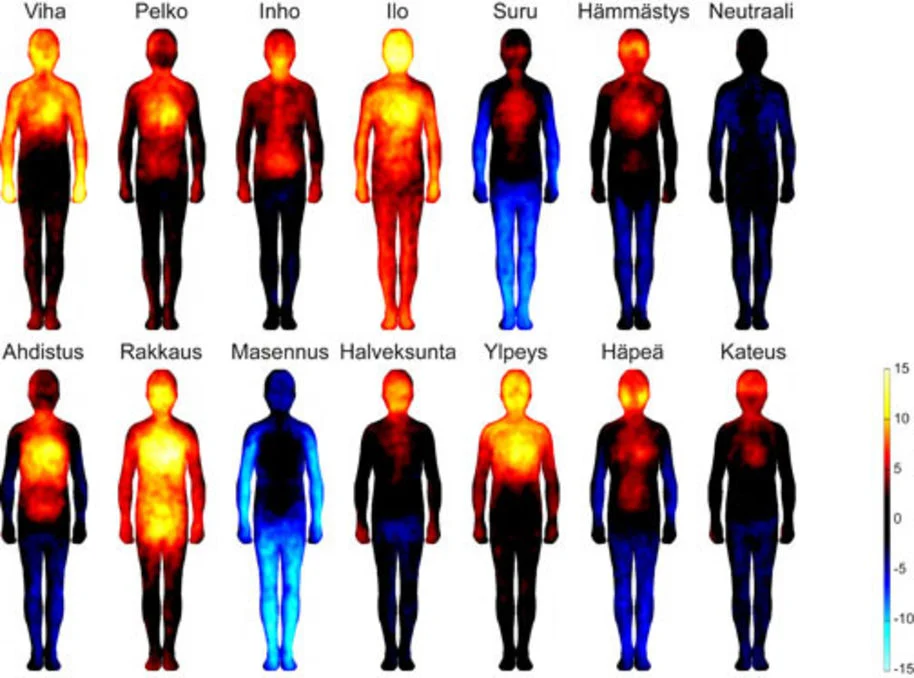 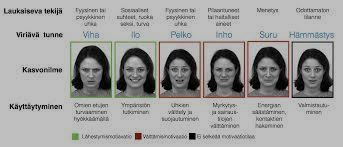 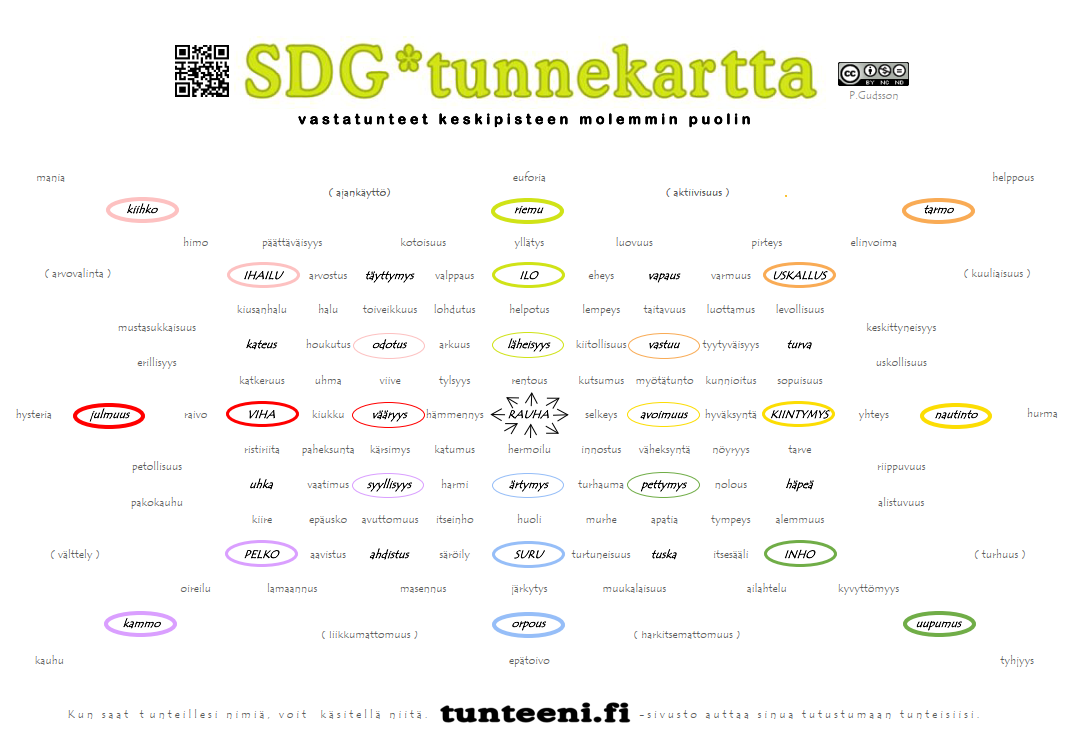